Välkommen till Projekt Arkinera, utbildning 9. Vi börjar inom kort.
Det är många inbjudna deltagare så vi ber er att följa dessa regler:

Kamera och mikrofon hålls normalt sett avstängda

Ställ fråga på det som sägs genom att räcka upp handen. När du tilldelas ordet slår du på både kamera och mikrofon. 

Alternativt, ställ den i chatten så besvaras de runt pausen eller i slutet.

Jag öppnar upp för dialog vid några tillfällen under denna utbildning.
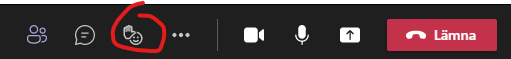 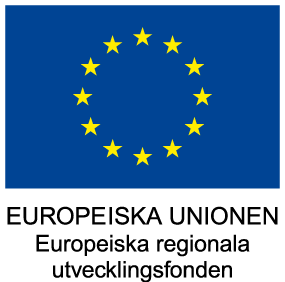 Utveckling av verksamhet
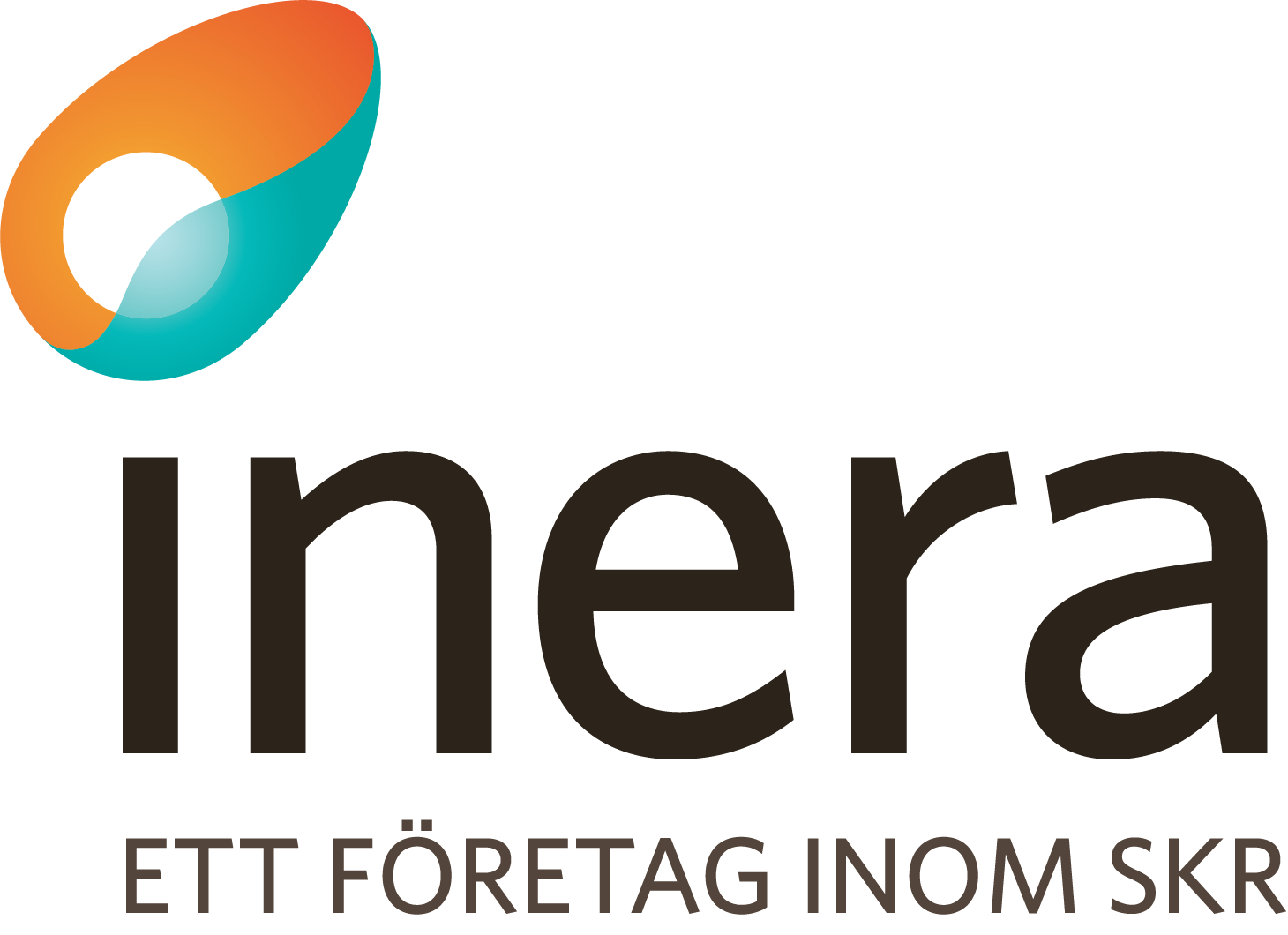 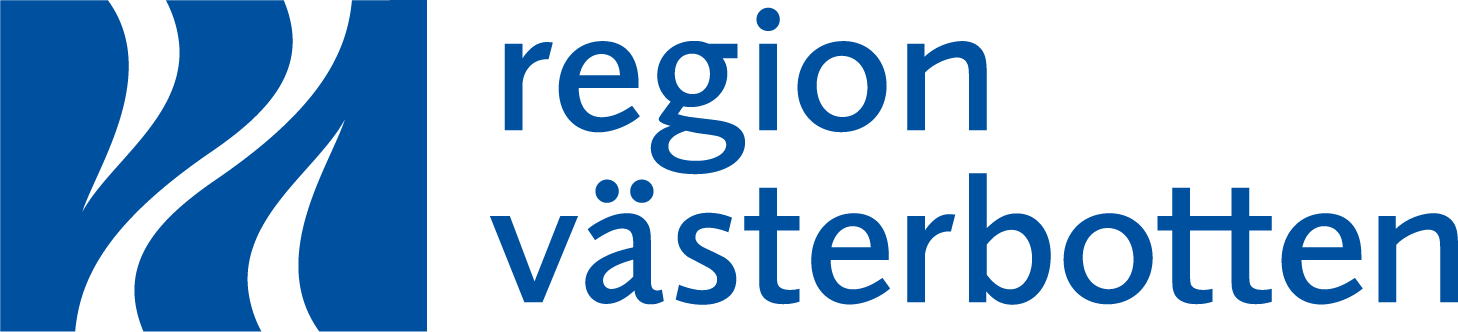 Syftet med utbildningen
Reflektion på Quiz svar
Utveckling kan vara eldsjälsdrivet
Ledningen behöver förstå och stödja en verksamhetsutveckling
Vi är inte vana vid det arbetssättet som beskrivs i utbildningen
Bra beskrivningar gör det lättare för chefer att förstå ”byrålådorna”
En digitaliseringsgrupp med folk från olika VO för att planera och samordna digitaliseringsarbetet
Reflektion på hemuppgiften
5 av 17 kommuner hade svarat 4 november

12 kommuner har således inte svarat…
Ta reda på om din organisation tillämpar en (eller flera) namngiven metod/modell för förändringshantering.
Bedrivs all förändring inom ramen för denna metod/modell?
Ser du/ni ett värde i att komplettera metoden/modellen med bra beskrivningar och kompletterande metoder?
Ja / Nej

  0 / 5

  5 / 0
(om gemensam metod/modell fanns)
Agenda
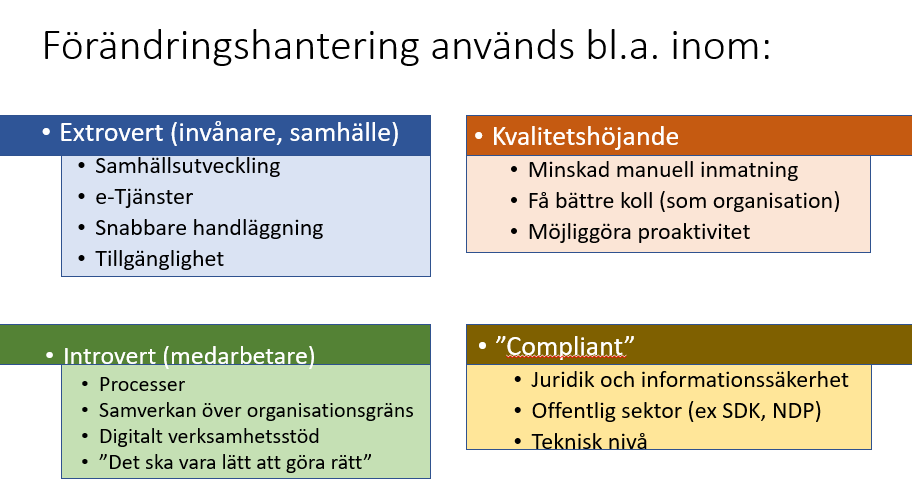 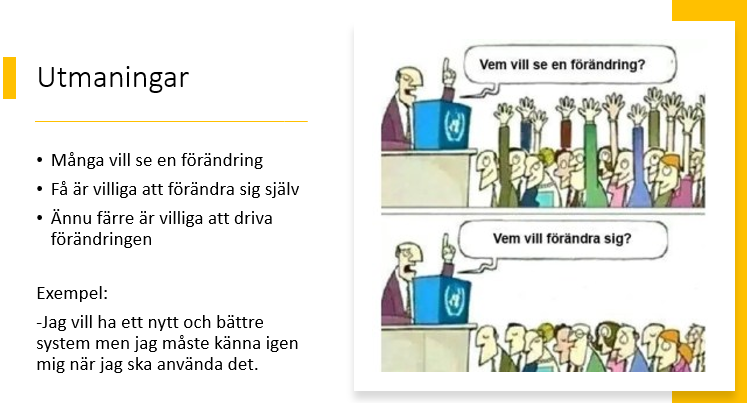 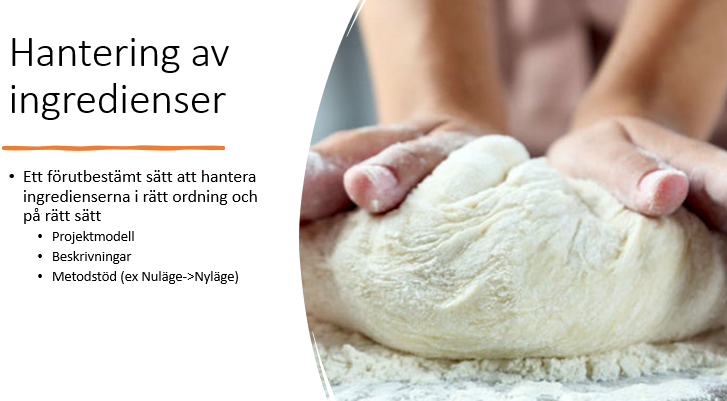 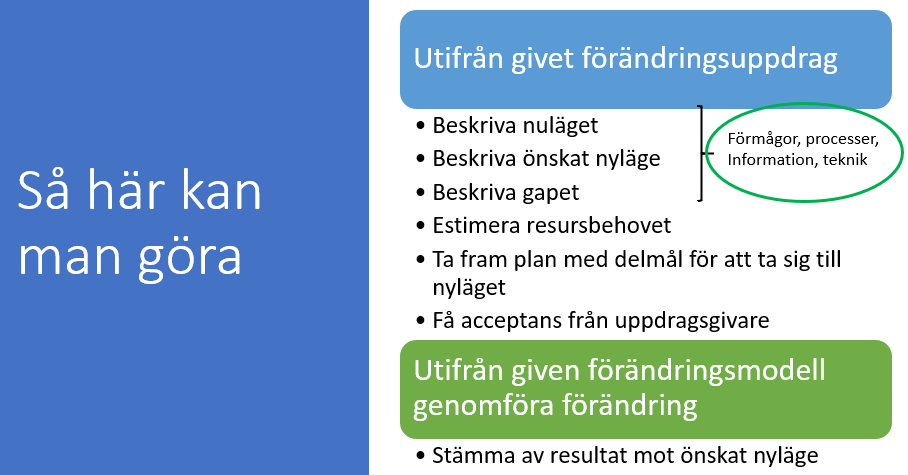 Kort repetitionFörändringshantering
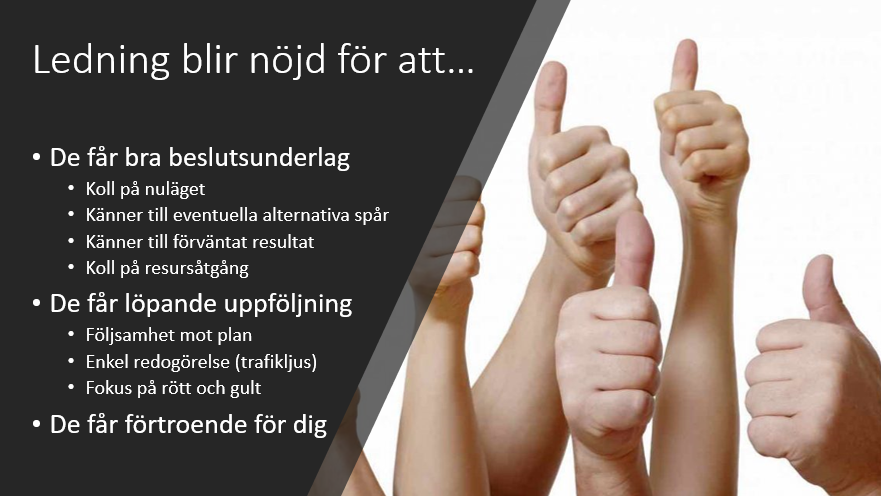 [Speaker Notes: 2: Intressentanalys, HUKI]
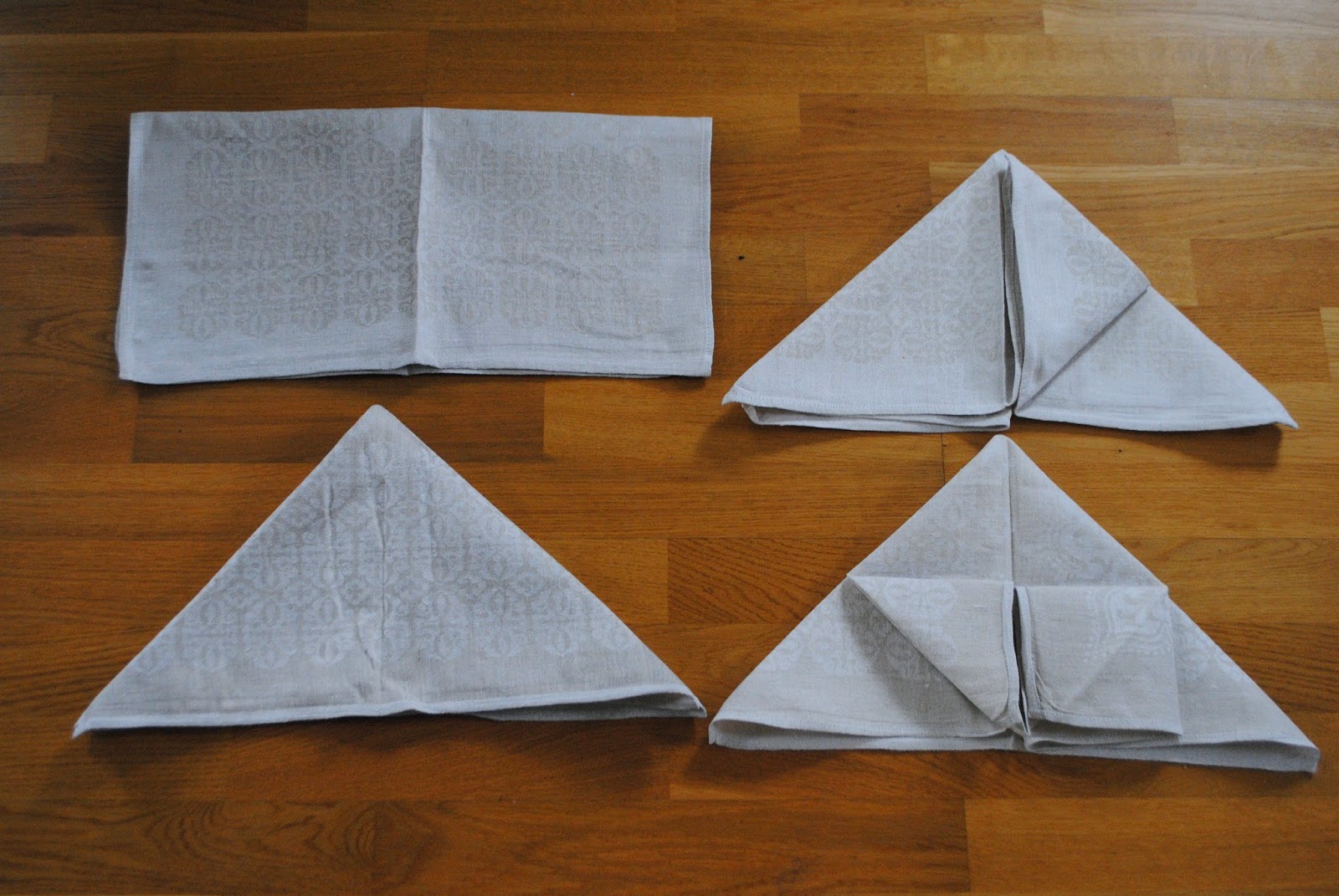 Utveckling av verksamhet
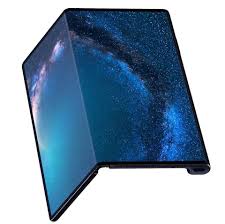 Varför gör vi det?
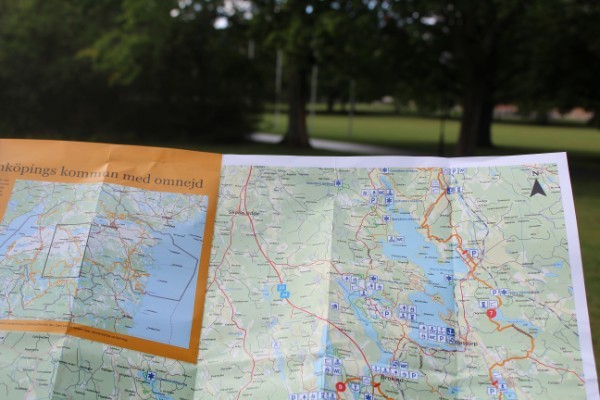 Tiden och omvärlden rör sig hela tiden. 
En organisation som inte utvecklas i lämplig takt med detta får onödiga utmaningar.
Förhållningssätt till en föränderlig omvärld
Omvärldsbevaka allt hela tiden och agera utifrån det
Agera på globala- eller EU-initiativ
Agera på de förändringsinitiativ som har lagstöd
Agera på nationella initiativ med bestämt slutdatum
Delta i och agera på sektoriell samverkan/utveckling
Delta i och agera på samverkan/utveckling med annan/andra kommuner

Vänta tills någon annan gör det åt mig
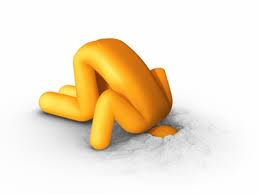 En tänkbar anledning…
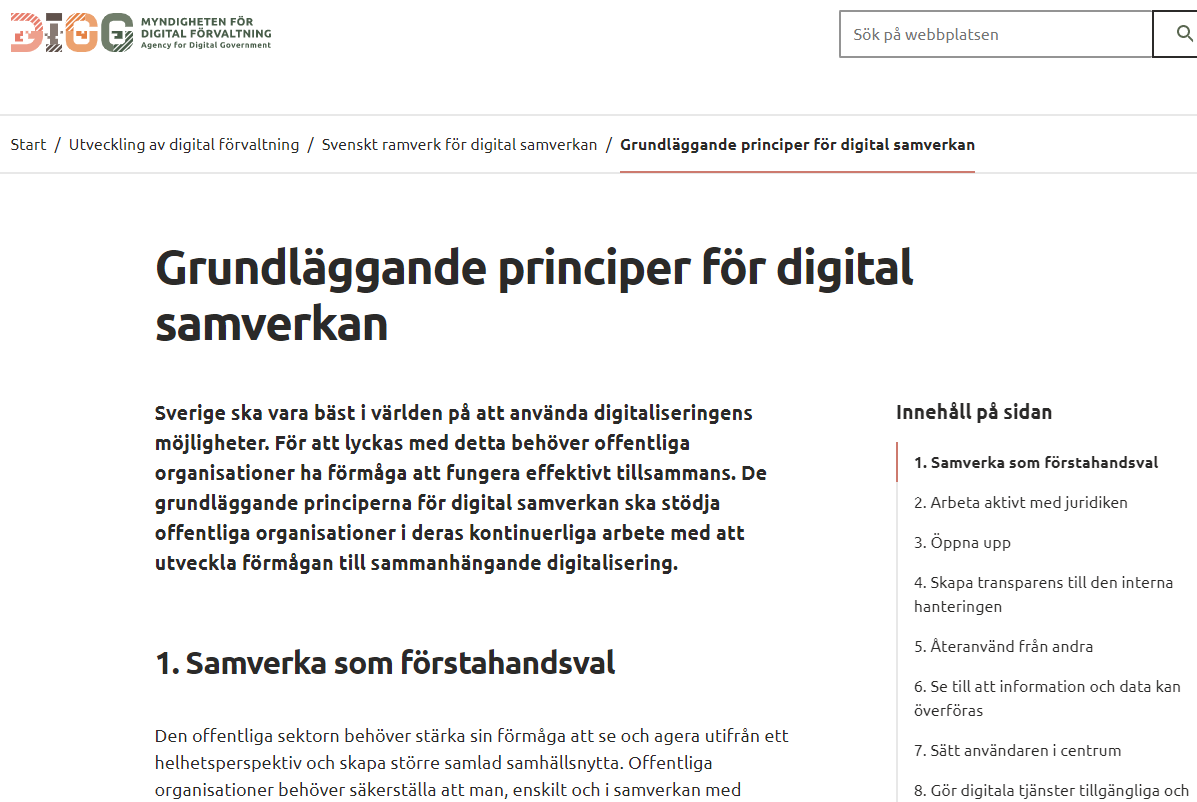 En annan tänkbar anledning…
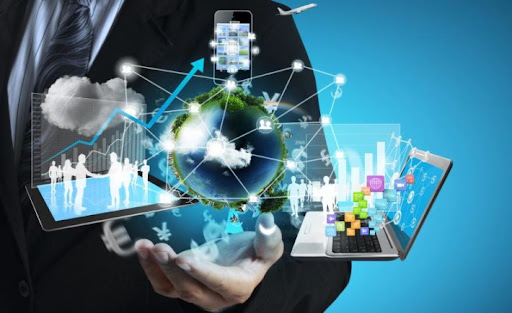 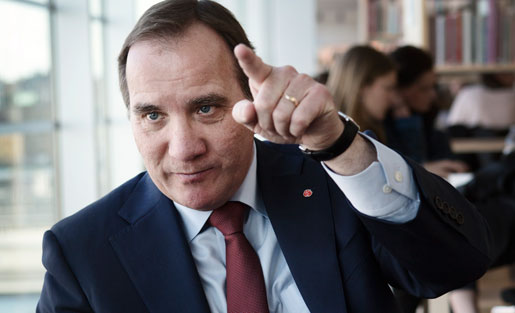 Andra tänkbara anledningar
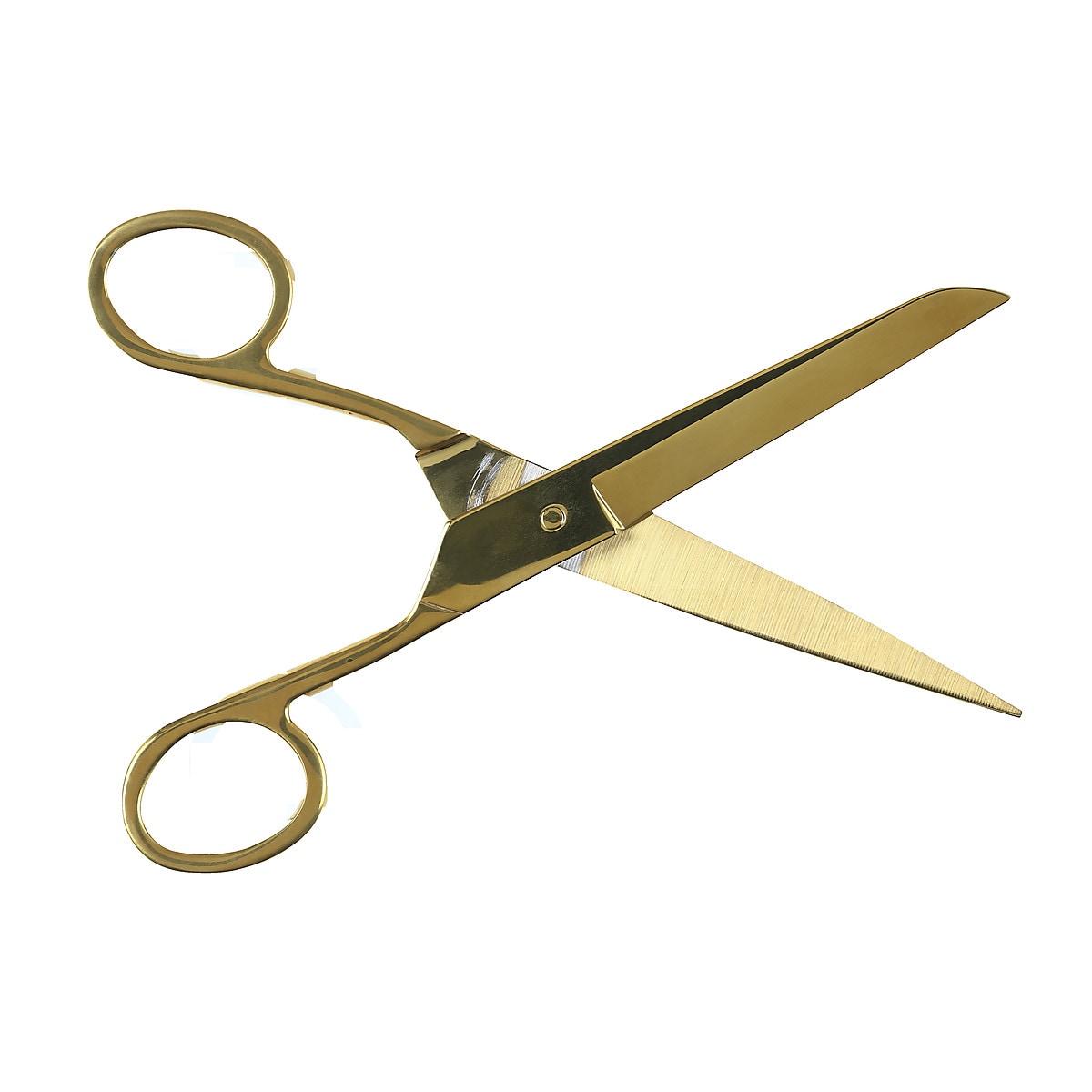 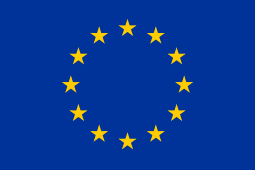 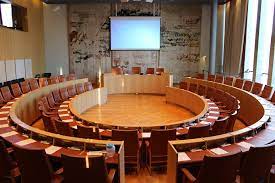 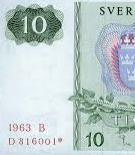 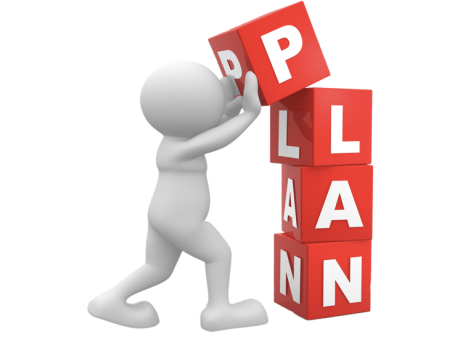 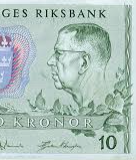 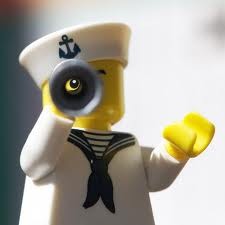 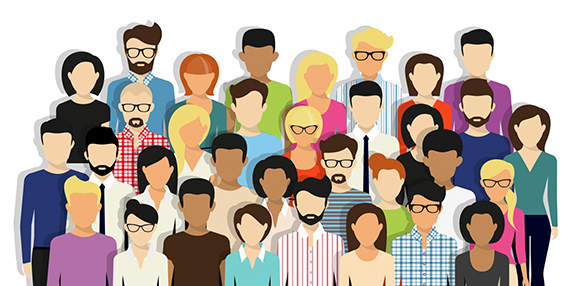 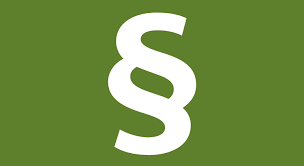 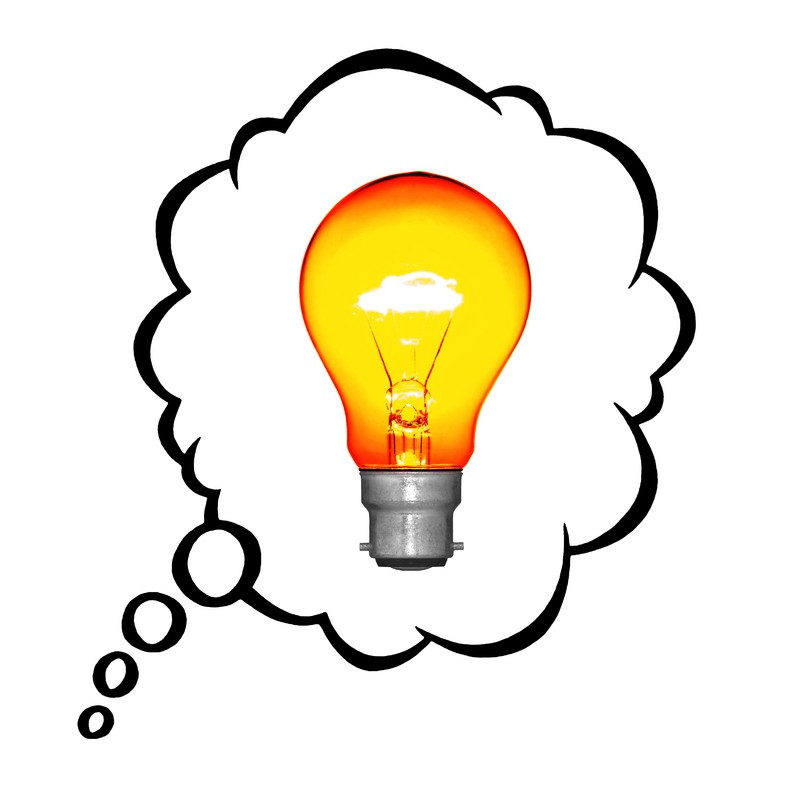 Oavsett drivkraftens ursprung …
…så kommer verksamheten att behöva utvecklas
[Speaker Notes: Vad kan vi åstadkomma givet förutsättningarna som ger bästa möjliga resultat i verksamheten.
Drivkrafter i konflikt: Kostnadsbesparing vs. Gällande strategi/handlingsplan]
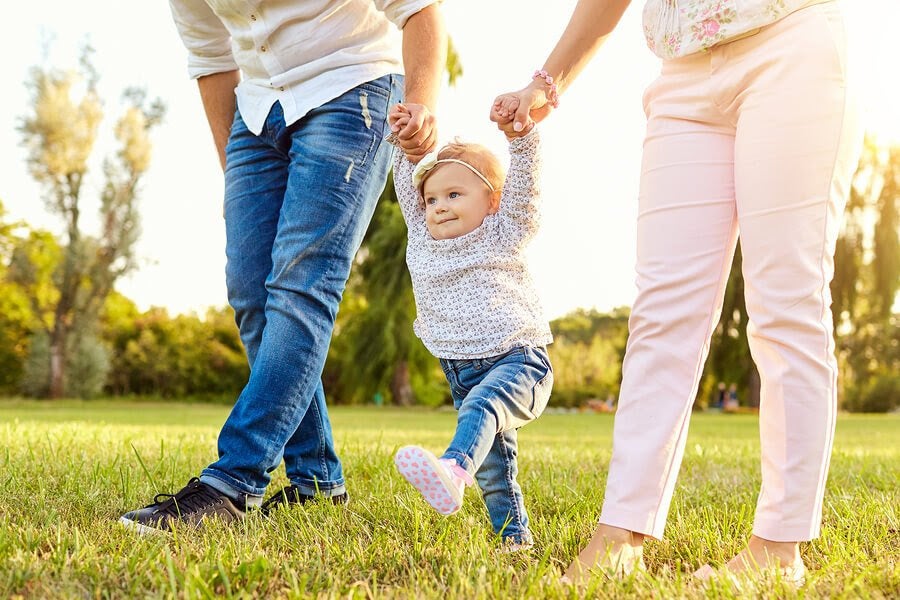 Ett bra första steg
Att utifrån ett givet uppdrag
Samla ihop befintliga beskrivningar av det som ska förbättras. 
Komplettera med de beskrivningar som fattas eller behöver uppdateras.
Identifiera vad som behöver göras för att fullgöra uppdraget.
Identifiera vilka resurser som behövs
Sök acceptans från uppdragsgivaren
Paus, vi startar 11:10 igen
Arkitektur ger ett bra stöd vid verksamhetsutveckling
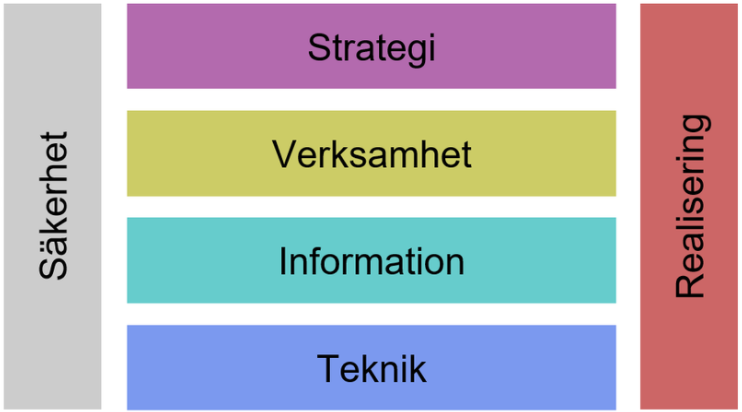 En beskrivning som beaktar flera perspektiv ger bättre beslutsunderlag
Om det finns kopplingar mellan beskrivningarna så ökar tydligheten och förståelsen
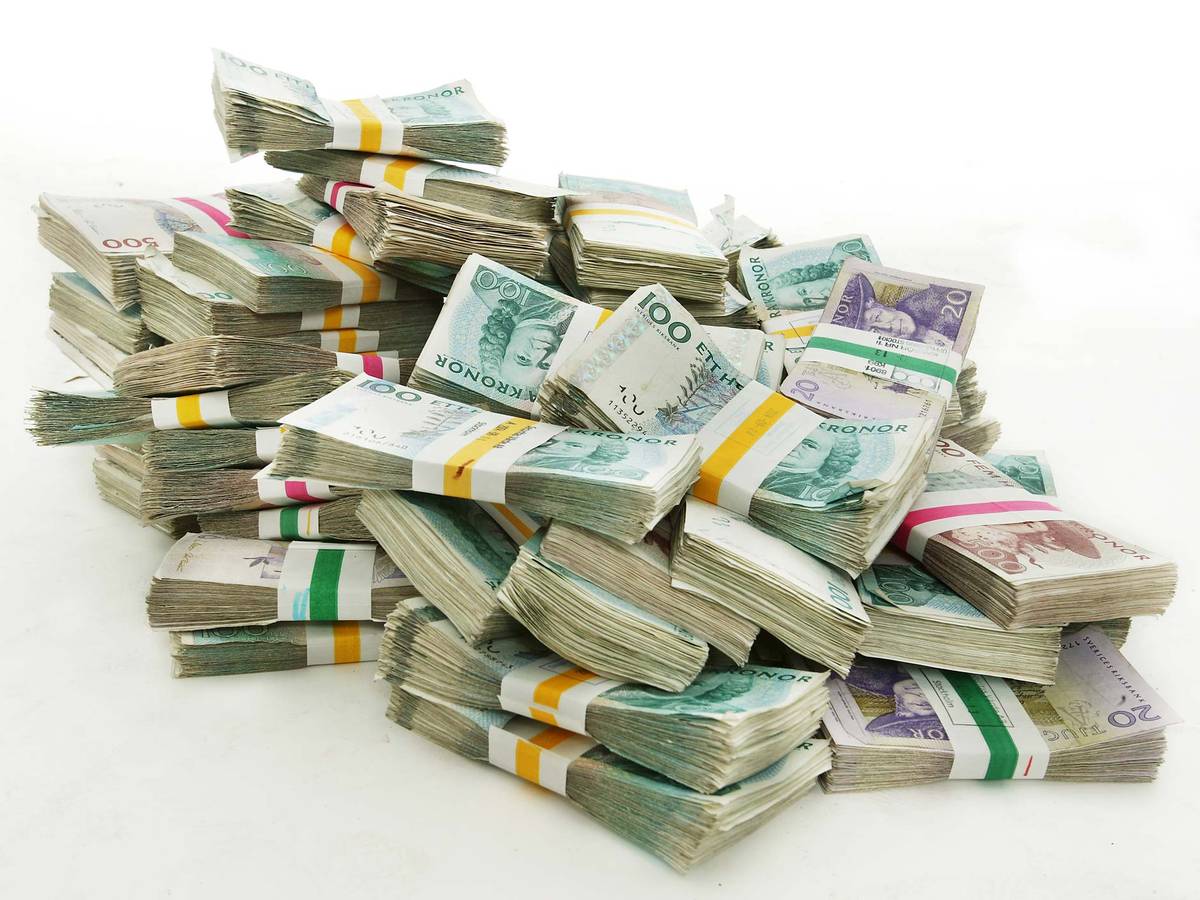 Värdet med bra beskrivningar
Berörda parter förstår vilka delar som omfattas och på vilket sätt de ska förändras
Färre överraskningar uppstår
Enklare samverkan mellan olika roller och ansvar
…
Vad är det som ska beskrivas
Nyläge
Ev. delmål
Nuläge
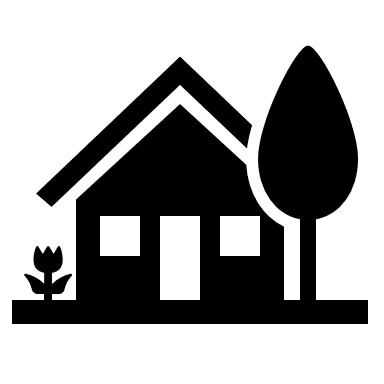 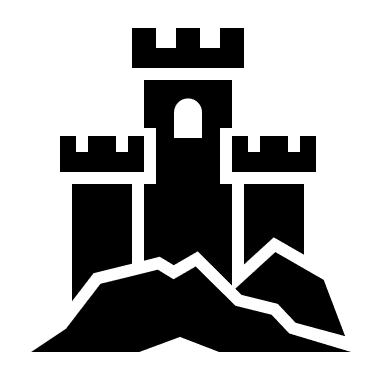 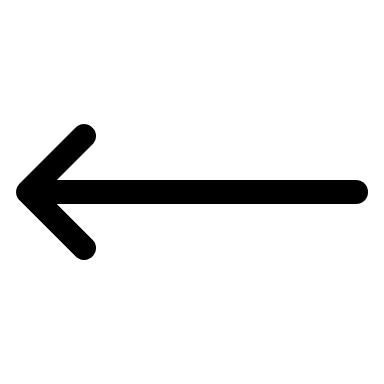 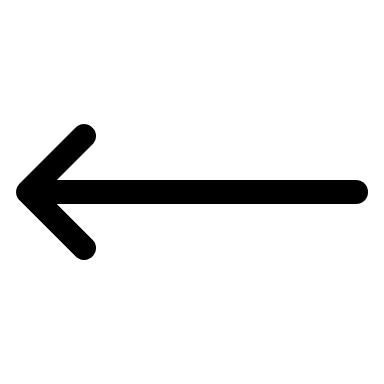 Så här ser det ut idag.
Förmågestatus
Processeffektivitet
Informationskvalité
Systemmiljö
Tekniskt stöd
…
När ni kommit en bit.
Förflyttning
Delmålet
Ev. effekter
Nästa steg
…
Utvecklingsinsats klar.
Förmågestatus
Processeffektivitet
Informationskvalité
Systemmiljö
Tekniskt stöd
…
Vilka beskrivningar ?… 					…och hur hänger de ihop?
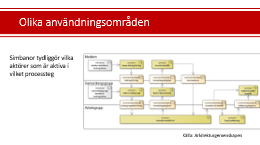 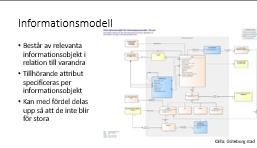 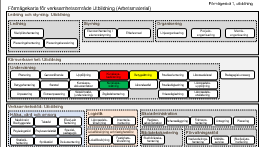 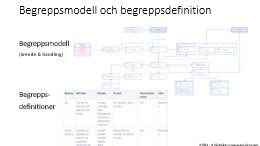 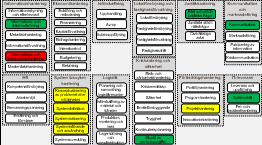 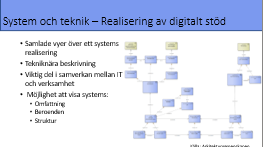 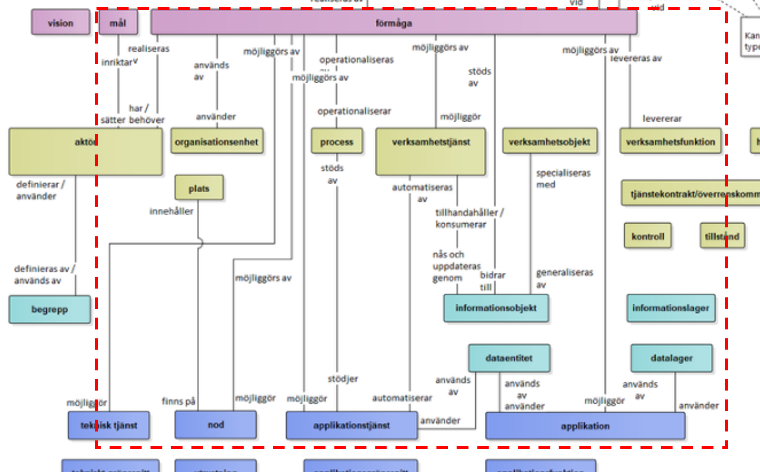 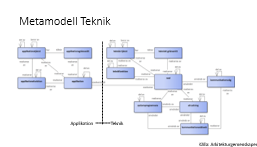 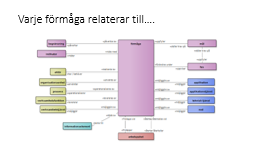 Förmågenivå 1, utbildning
Förmågekarta för verksamhetsområde Utbildning (Arbetsmaterial)
Ledning och styrning: Utbildning
Organisering
Styrning
Ledning
Ekonomihantering / ekonomistyrning
Efterlevnad
Skolpliktshantering
Linjeorganisering
Projekt-organisering
Matris-organisering
Placeringshantering
Placeringsbevakning
Kärnverksamhet: Utbildning
Undervisning
Uppföljning
Betygsättning
Planering
Genomförande
Kunskaps-bedömning
Studieorientering
Pedagogisk omsorg
Läromedelsval
Betygshantering
Kunskaps-dokumentation
Lärandestöd
Kunskaps-
mätning
Studievägledning
Läromedels-uppföljning
Samtal
Anpassning
Särskilt stöd- (undervisning)
Extraanpassning
Åtgärdshantering
Yrkesvägledning
Läromedels-utvärdering
Verksamhetsstöd: Utbildning
Logistik
Skoladministration
Hälsa, vård och omsorg
Läromedels-försörjning
Inventarie-hantering
Register-administration
Schemaläggning
Frånvaro-hantering
Antagning
Placering
Medicinskt förebyggande
Talstöd
(Elev)-akt hantering
Psykologstöd
Psykosocialstöd
Special-pedagogik
Lokalförsörjning och fastighetsförv.
Bibliotekshantering
Förvaltningsstöd
Lokalförsörjning
Fastighets-förvaltning
Skolbiblioteks-hantering
Inackorderings-hantering
Måltids-service
(Skol)skjuts-hantering
Statistik-hantering
Språkstöd
Dokumentering
Ekonomihantering
Lokalförsörjning och fastighetsförvaltning
Kommunikation och marknadsföring
Införskaffning
Informationshantering
Juridikhantering
Informationsstyrning och efterlevnad
Bokföring och redovisning
Upphandling
Råd och stöd i juridiska frågor
Lokalförsörjning
Informations- och datamodellering
Avrop
Finansiering
Juridiskt stöd i rättsfrågor
Kommunikation
Fastighetsförsörjning
Kapitalförvaltning
Metadatahantering
Avtalsuppföljning
Civilrättsliga avtal
Marknadsföring
Fastighetsförvaltning
Bidragshantering
Informationsförvaltning
Publicering av information
Internkontroll
Fastighetsdrift
Informations- och datakvalitetshantering
Kriskommunikation
Budgetering
Krishantering och säkerhet
Masterdatahantering
Betalning
Risk- och sårbarhetshantering
Systemlivscykel-hantering
HR
Logistik
Förändringshantering
IT-leverans
Krisberedskap
Kompetensförsörjning
Portföljhantering
Leverans och uppföljning
Planering och samordning logistikresurser
Konceptualisering av problemet eller möjligheten
Säkerhet
Arbetsmiljö
Programhantering
Systemdrift
Införskaffning av material och tjänster
Brottsförebyggande
Bemanningsplanering
Systemdefinition
Projekthantering
Fel- och incidenthantering
Ersättning och förmåner
Systemrealisering
Trygghet
Produktion, montering och test
Innovationshantering
Systeminförande och användning
Kontinuitetsplanering
Lagerhållning och varudistribution
Systemavveckling
Skydd av personuppgifter
Källa: Arkitekturgemenskapen
[Speaker Notes: Bilderna ger en möjlighet att följa en trend i genomförandet.]
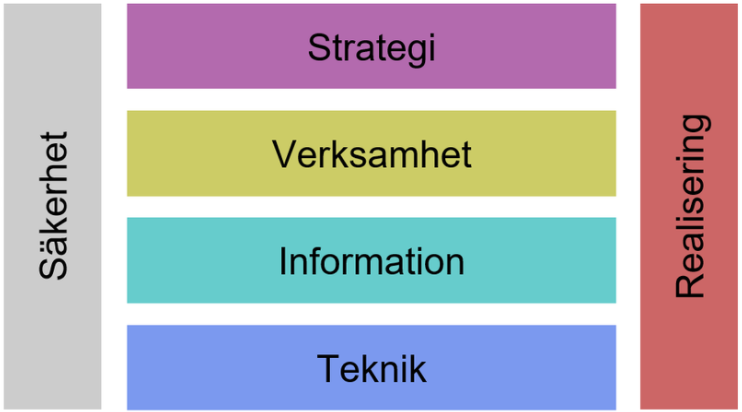 Varje förmåga relaterar till….
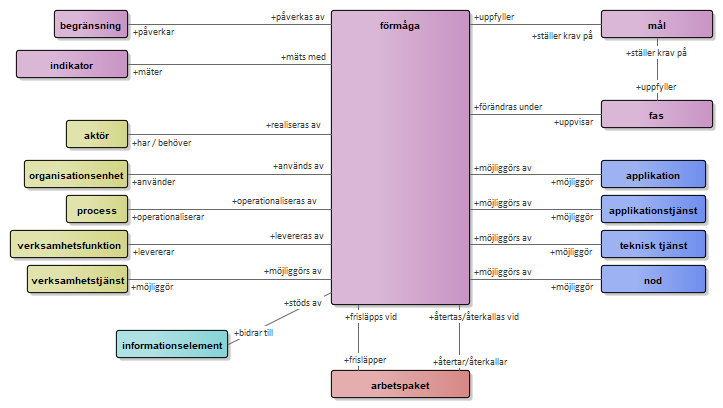 Källa: Arkitekturgemenskapen
Exempel på processbeskrivning
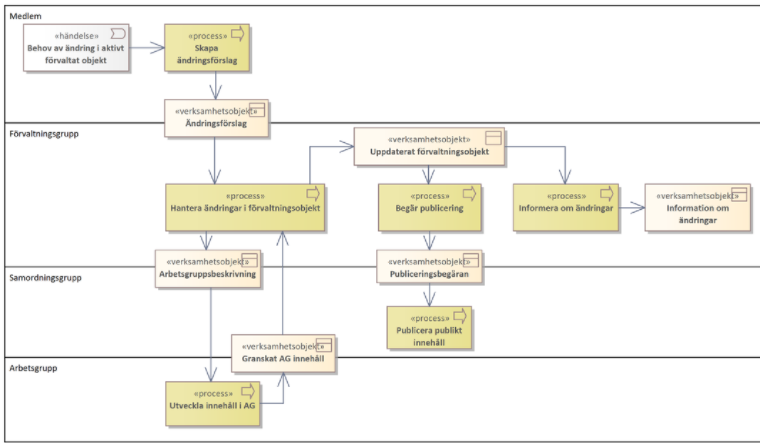 Simbanor tydliggör vilka aktörer som är aktiva i vilket processteg
Källa: Arkitekturgemenskapen
Begreppsmodell och begreppsdefinition
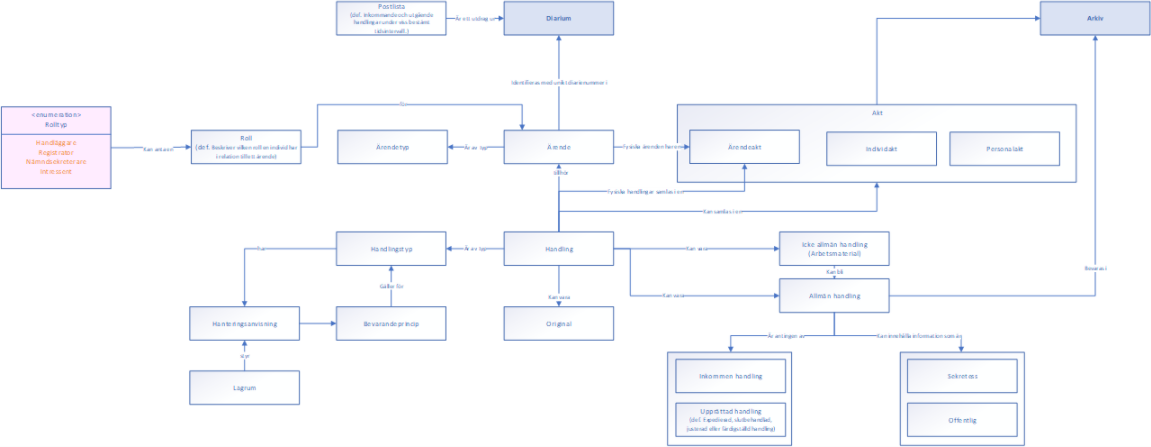 Begreppsmodell
(ärende & handling)



Begrepps-
definitioner
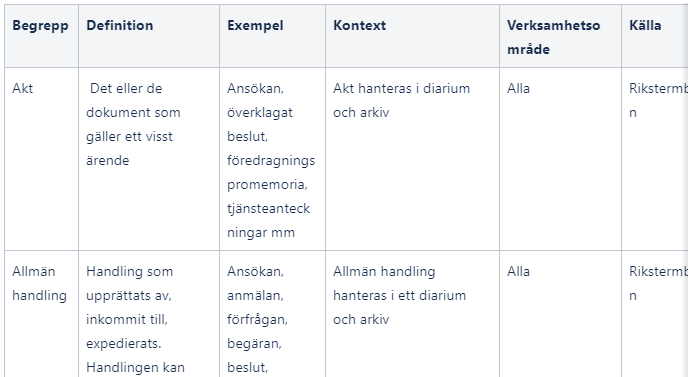 Källa: Arkitekturgemenskapen
Informationsmodell
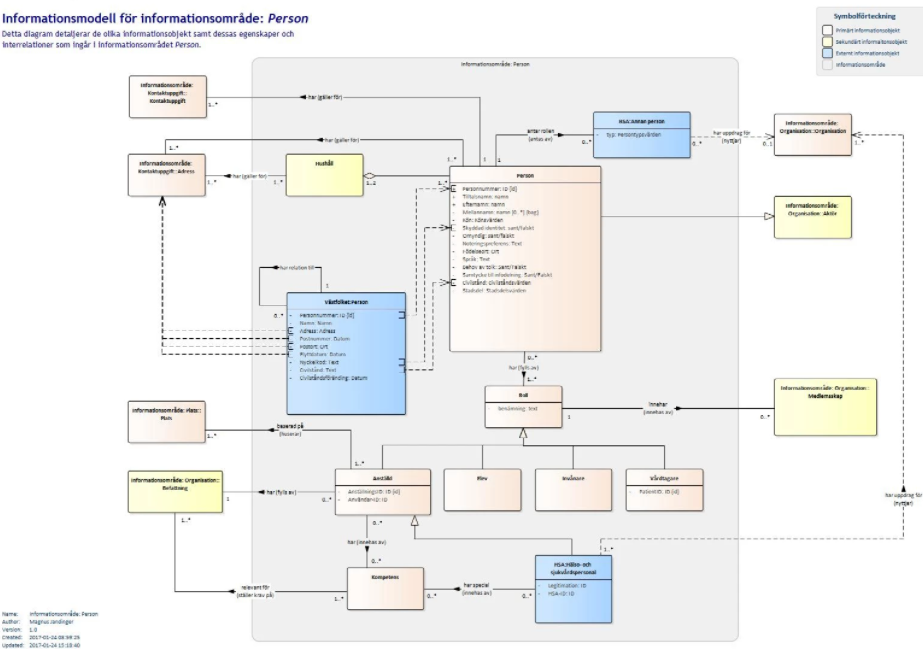 Består av relevanta informationsobjekt i relation till varandra
Tillhörande attribut specificeras per informationsobjekt
Kan med fördel delas upp så att de inte blir för stora
Källa: Göteborg stad
System och teknik – Realisering av digitalt stöd
Samlade vyer över ett systems realisering
Tekniknära beskrivning 
Viktig del i samverkan mellan IT och verksamhet
 Möjlighet att visa systems: 
Omfattning
Beroenden
Struktur
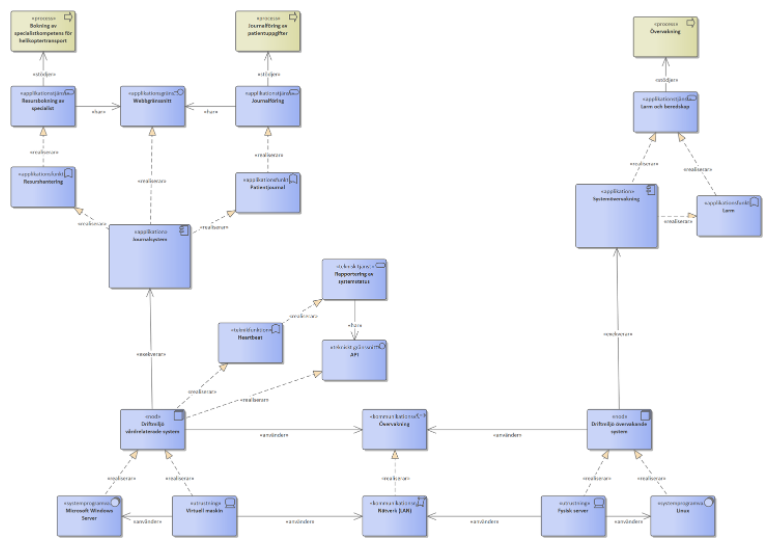 Källa: Arkitekturgemenskapen
[Speaker Notes: Avbryt bildspel och be deltagare att slå på kamera. Frågor att diskutera runt:
- Ge gärna ett exempel på ordning och reda från er kommun
- Identifiera ett viktigt tillämpningsområde för bra beskrivningar (Beslutsunderlag, verksamhetsutveckling, förändring av IT-stöd, systemförvaltning, samverkan och samsyn, upphandling, nya invånartjänster, annat… )]
Metamodellerna är ett bra stöd
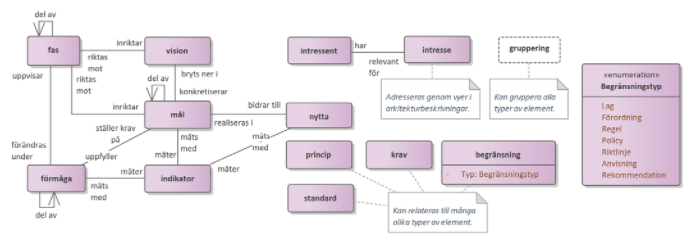 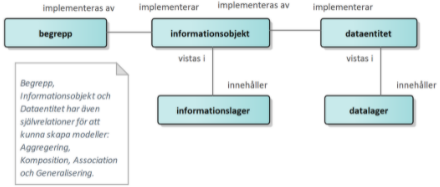 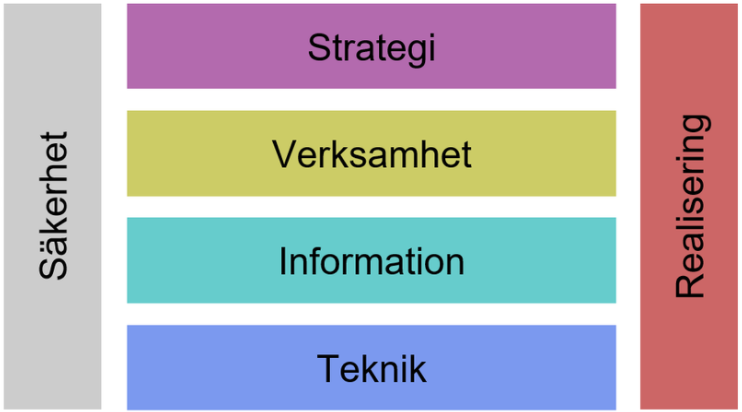 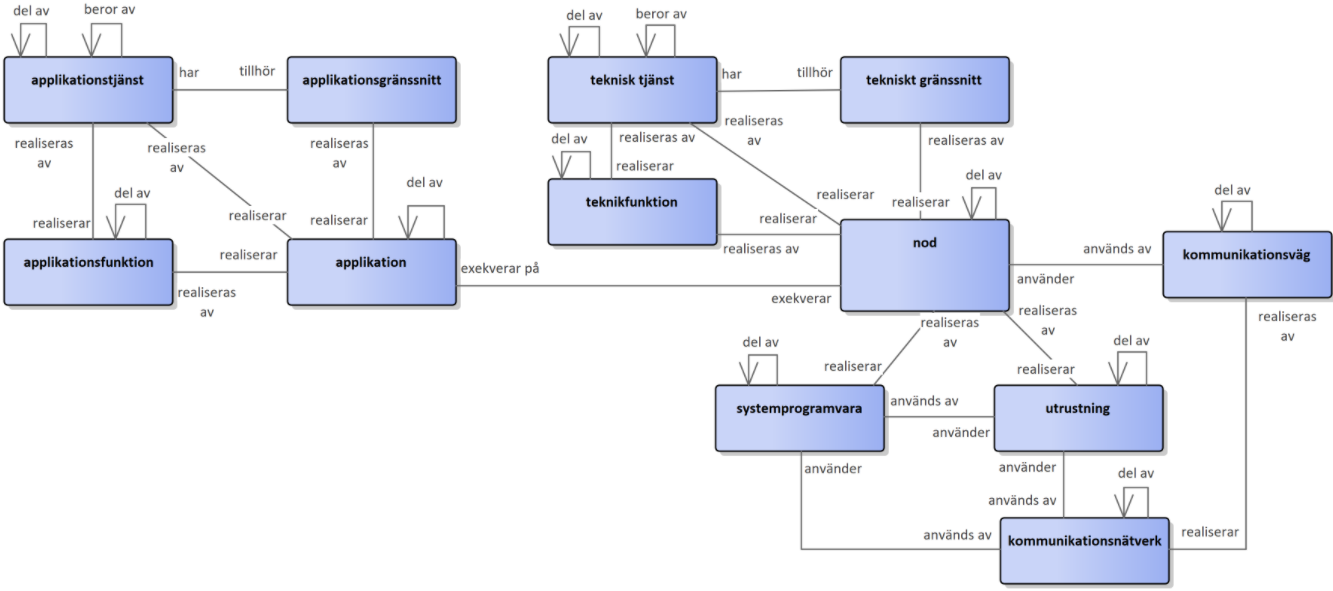 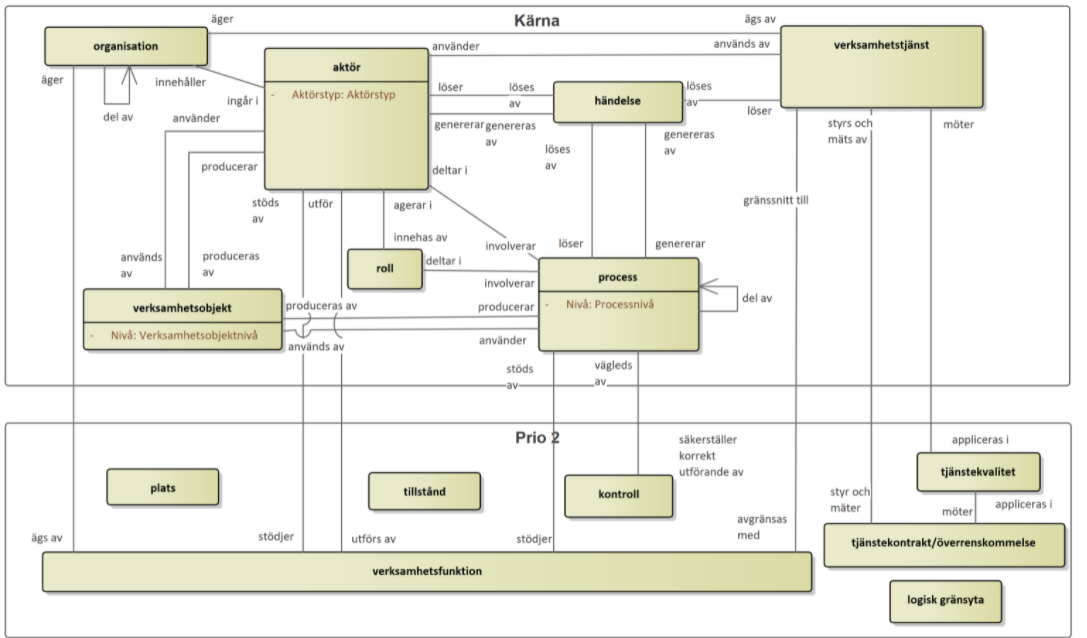 Källa: Arkitekturgemenskapen
Zoomar in på metamodell Verksamhet
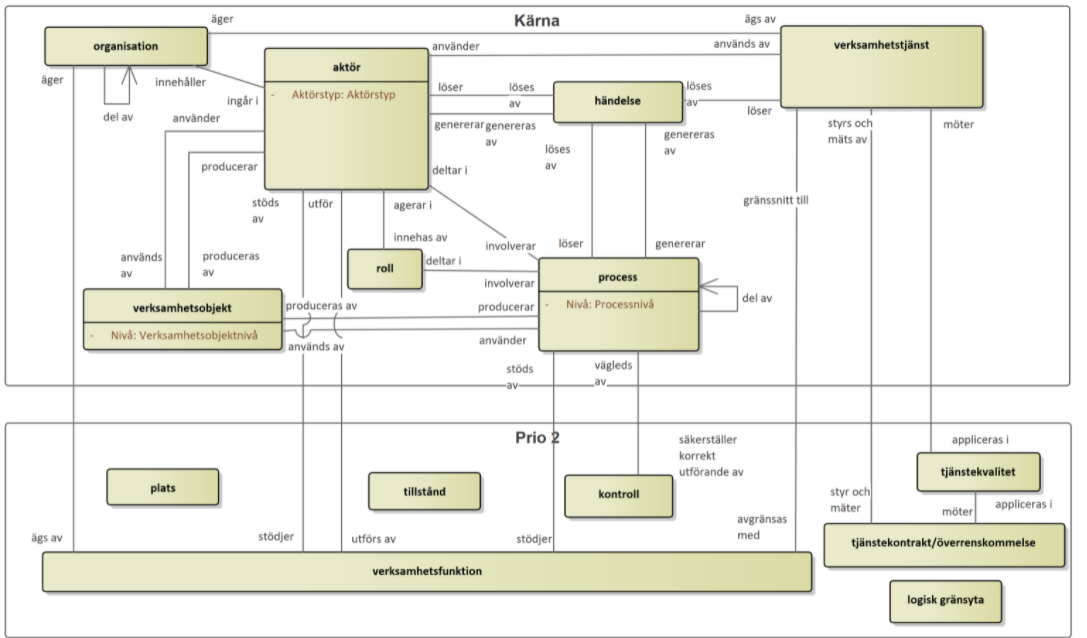 Källa: Arkitekturgemenskapen
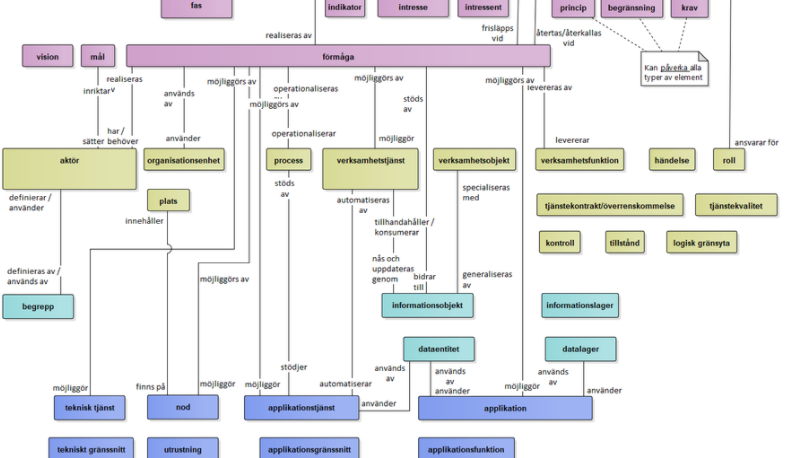 Källa: Arkitekturgemenskapen
Metamodellerna är din kompis
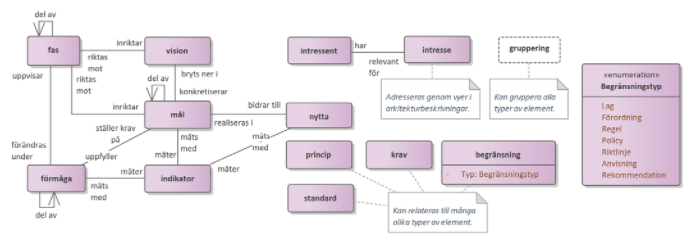 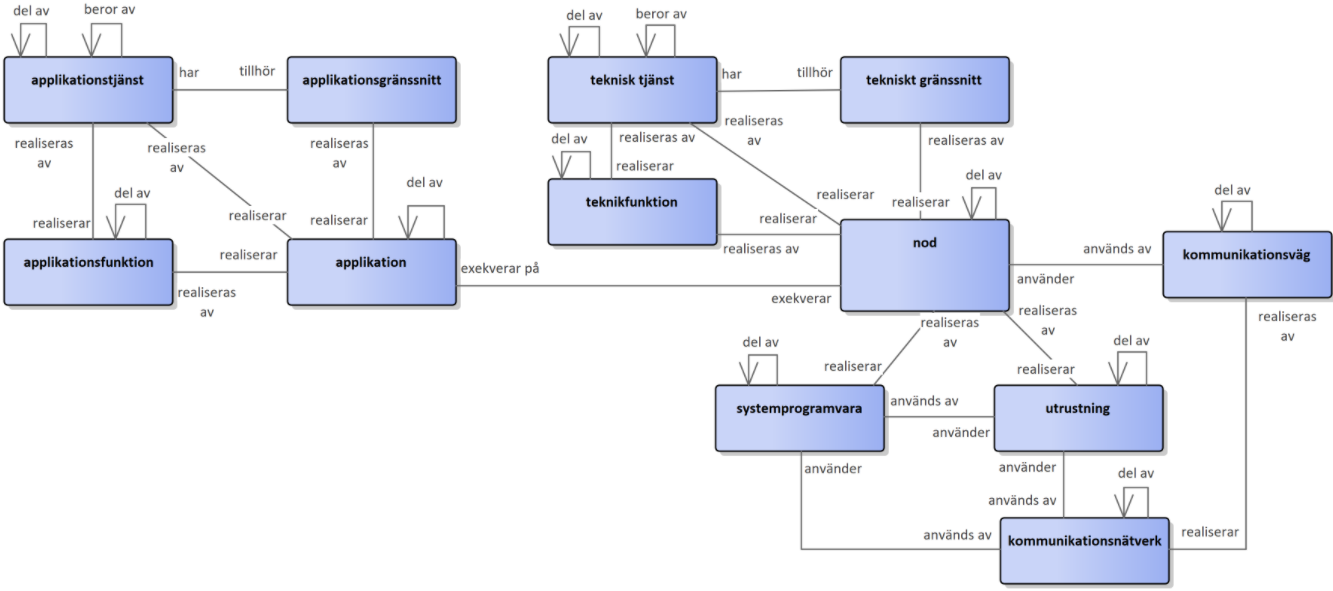 Har jag fått med 
allt avseende:
Perspektiv
Beroenden
Relationer
Använd din kompis som stöd
Projektkvalitet
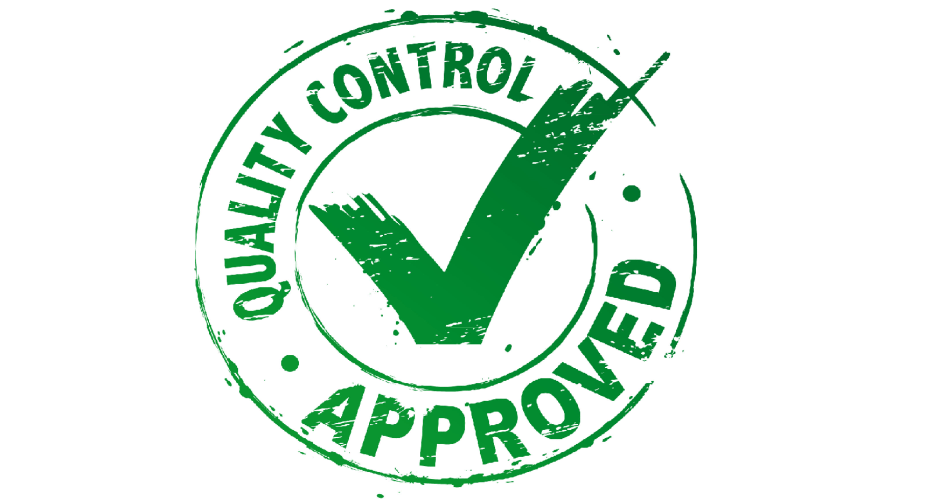 Ge förbättringshanteringen rätt förutsättningar
Tid: 
När ska projektet vara klart?
Omfattning:
Ambitionsnivå?
Kravnivå?
Målnivå?
Kostnad:
För projektet?
Personella och materiella resurser?
Kvalitet
Kostnad
Tid
Omfattning
Välj modell för förbättringar!
En strukturerad modell ger bra förutsättningar för önskat resultat
Projektmodell är vanligast. Välj EN och bygg kunskap rund den
De flesta projektmodeller har även ”light-varianter” för mindre uppdrag
Överväg och besluta:
Behöver ni även en beslutad uppdragsmodell eller om ”projektmodell light” är rätt väg att gå för mindre uppdrag
Metod för strukturerad förbättringshantering
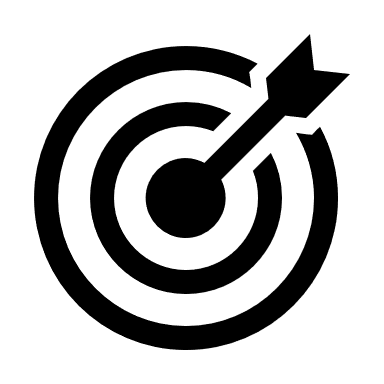 -Projektmodell
-Agila metoder
-Uppdragsmodell
-…
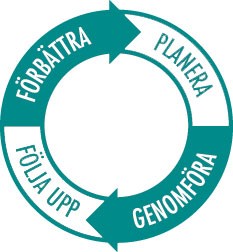 Kontinuerliga förbättringar
Del av agil metod
Del av projektmodell
Del av förvaltningsmodell

Förhållningssätt
Stöd ditt förbättringsteam och dess ledare
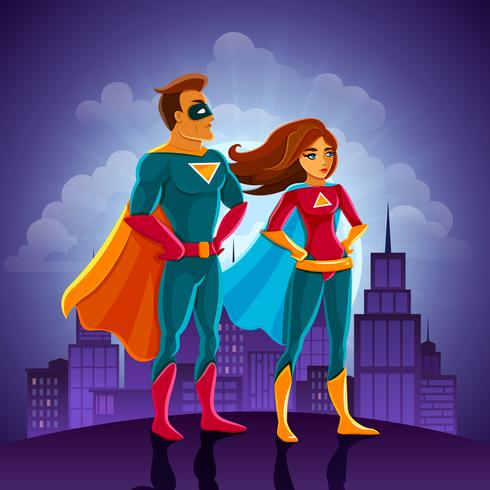 Tillåt hjältar i organisationen
Utan stöd så blir förbättringarna sämre

De drar ett tungt lass och förtjänar ledningens stöd

Säkerställ att det finns en mottagande verksamhet
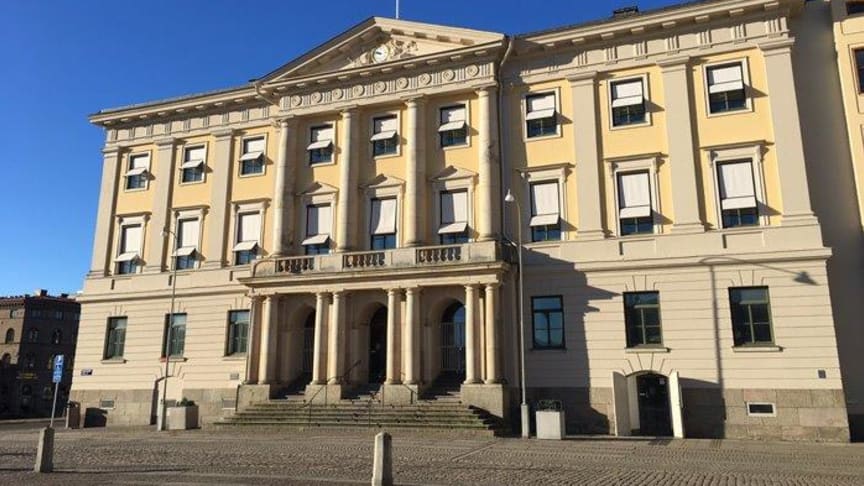 Exempel från verkligheten
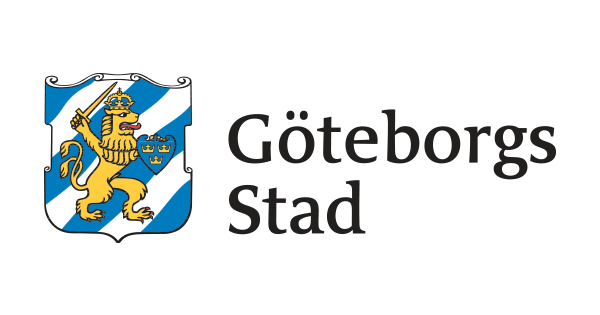 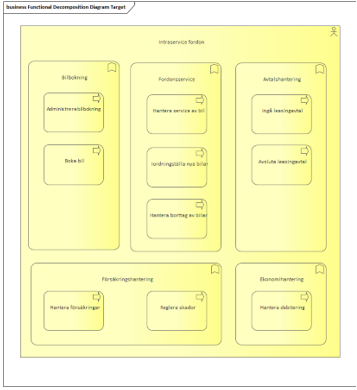 Utbyte av ett system
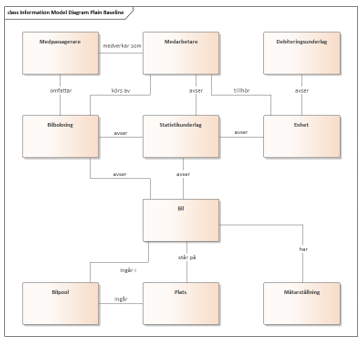 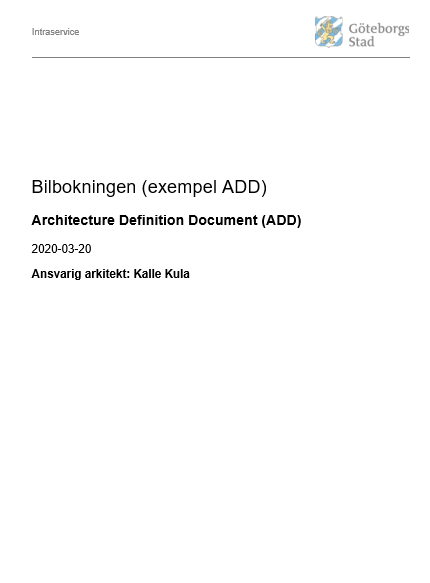 Omfattar exempel på:
Intressentanalys
Nulägesbeskrivning
Utvärderar lösningsalt.
Nylägesbeskrivning
GAP-analys
Planerat genomförande
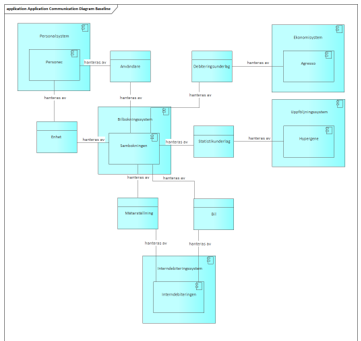 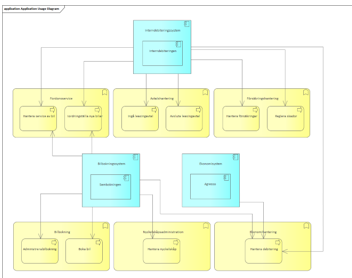 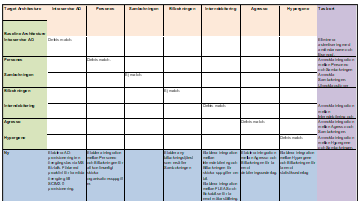 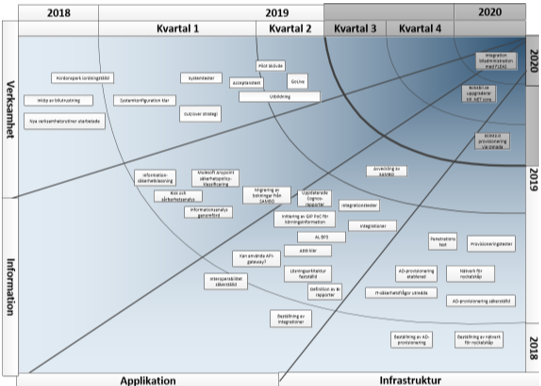 Summering av dagen
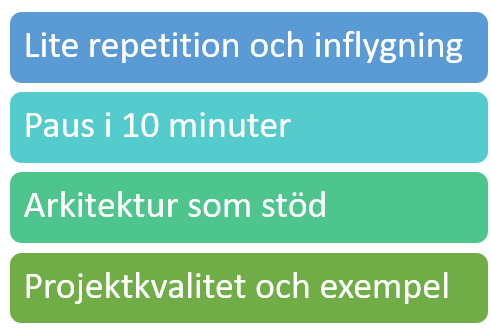 Idag har vi …
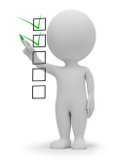 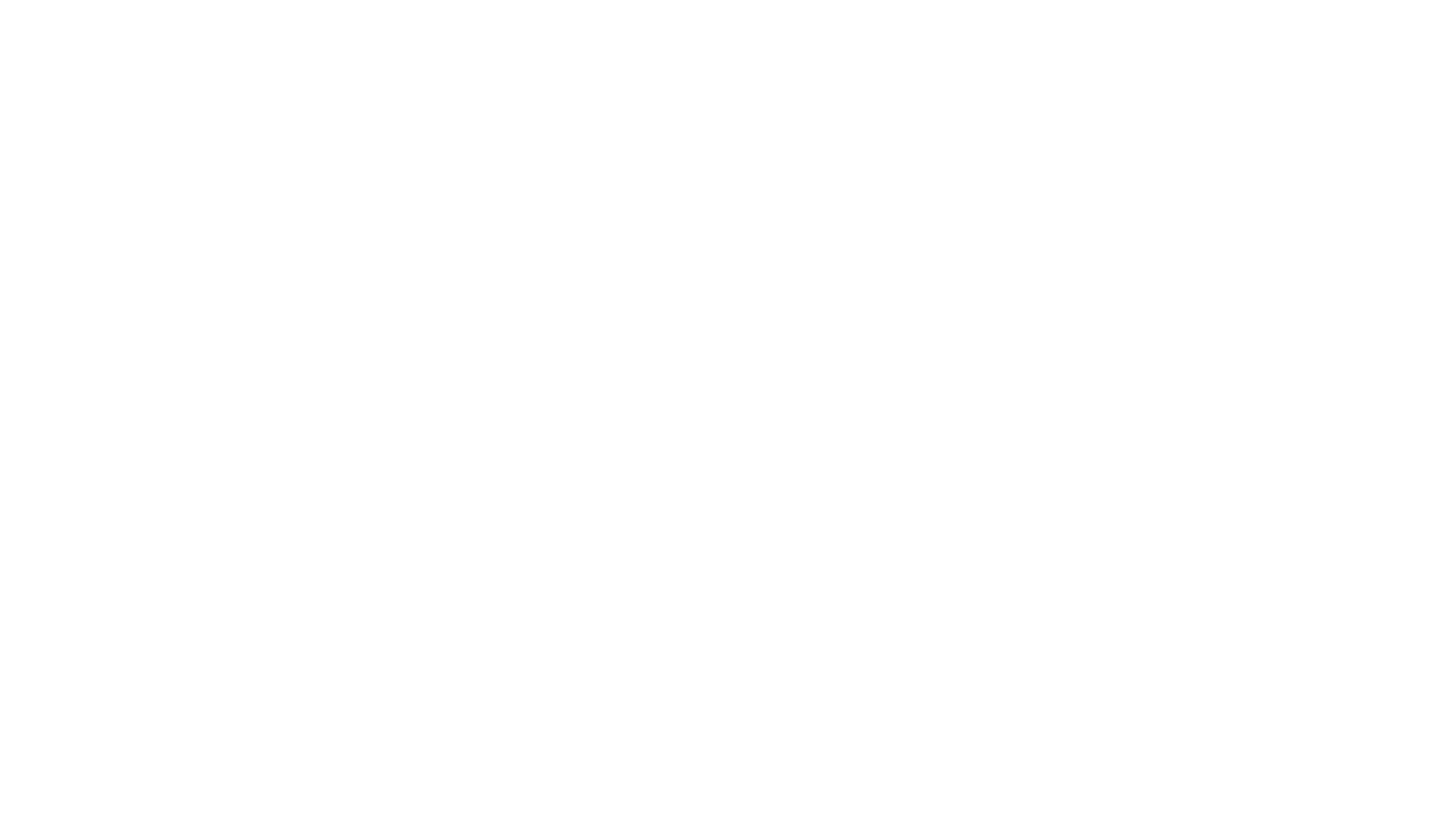 Hemuppgift
Ta reda på om din kommun har en etablerad förvaltning av:
Verksamhetssystem
Applikationer (ex Officepaket)
Tekniska plattformar
Informationsmängder
Beskrivningar (arkitekturer eller specifikationer)
Metoder som används
Svara på följande sätt: 1.Nej, 2.Ja, o.s.v. under er kommuns namn i vår wiki. Lämna gärna någon kortfattad kommentar eller förtydligande om du/ni vill.
Så här ser det ut i Teams
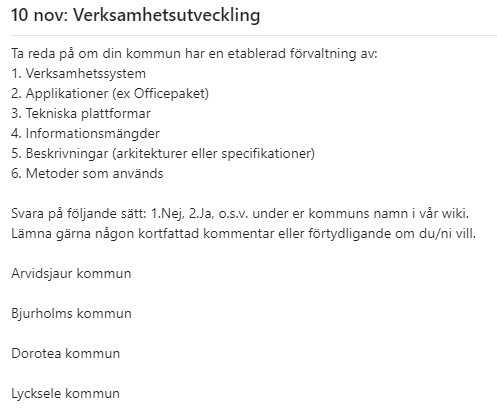 Vi använder wiki-funktionen för text och länkar
Alla kommer att se varandras texter och filer.
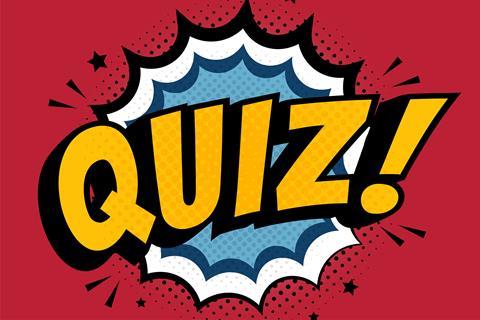 Kommer till en inkorg nära dig!
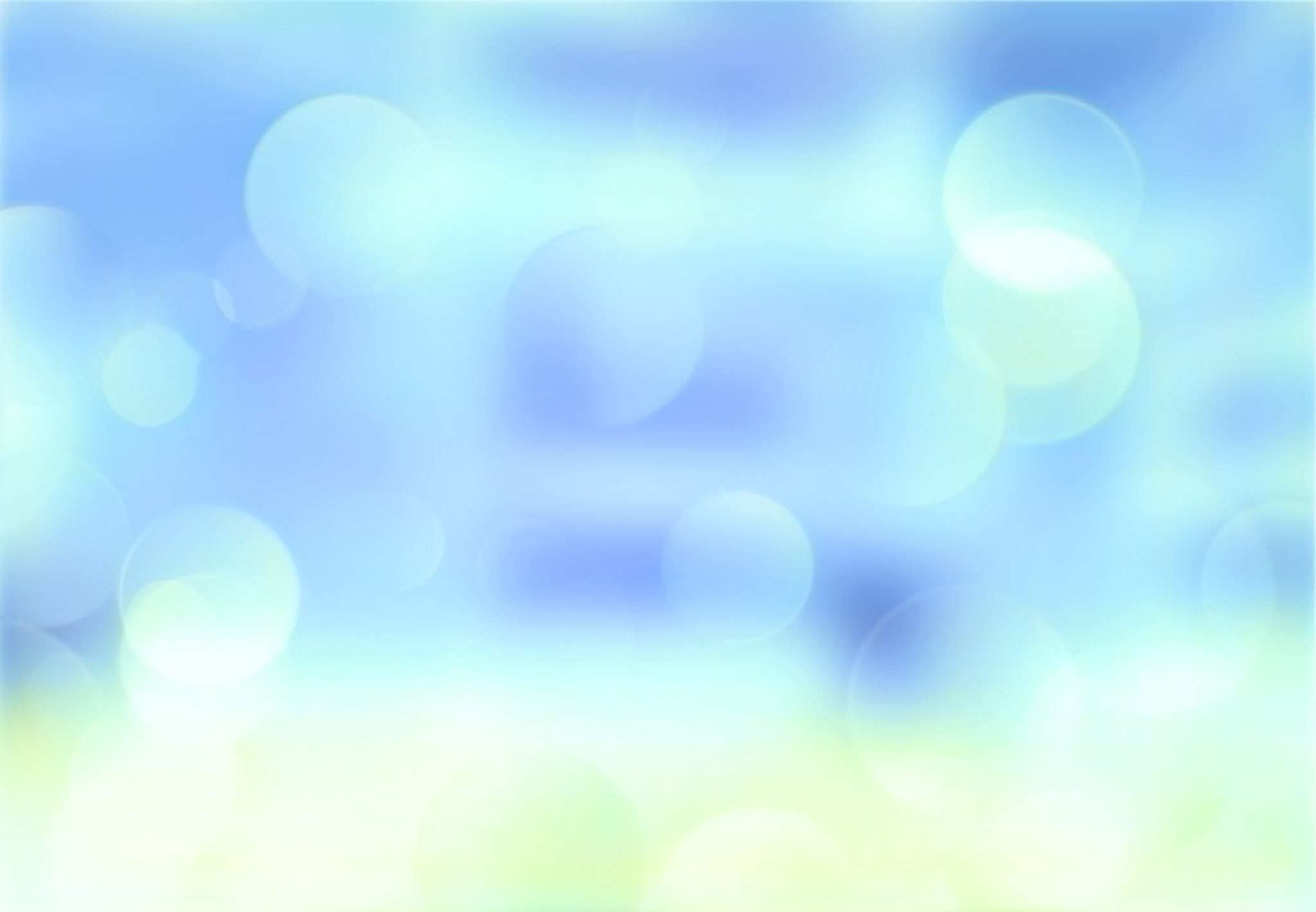 Vid nästa utbildningstillfälle ska vi beröra …
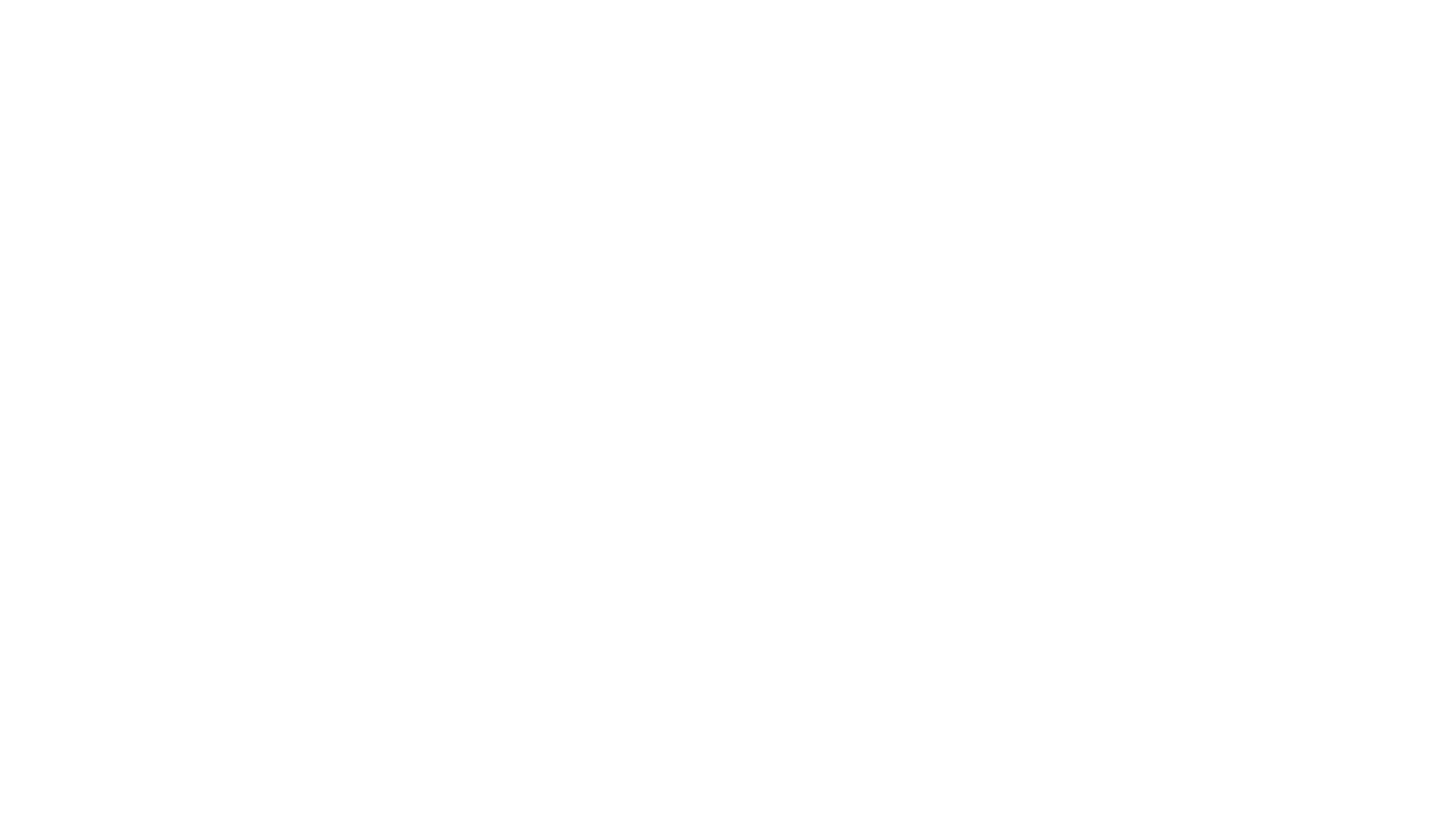 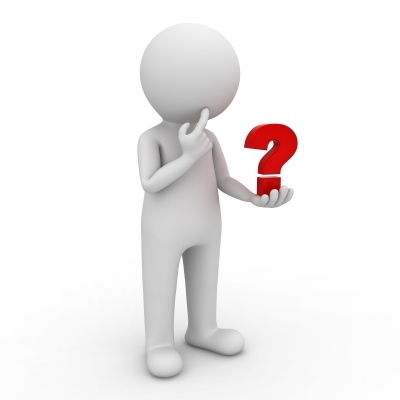 Frågestund